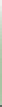 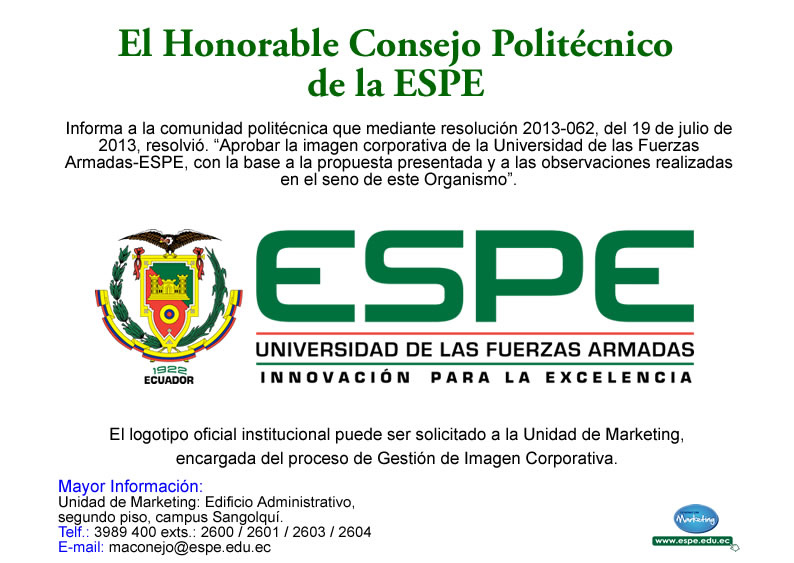 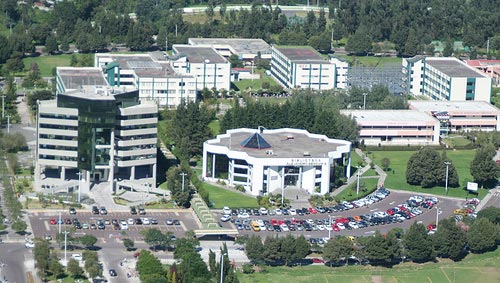 UNIVERSIDAD DE LAS FUERZAS ARMADAS  - ESPE
DEPARTAMENTO DE CIENCIAS ECONÓMICAS, ADMINISTRATIVAS Y DE COMERCIO
TESIS PREVIA A LA OBTENCIÓN DEL TITULO DE INGENIERÍA COMERCIAL
ESTUDIO PARA  LA CREACIÓN DE UN CENTRO DE ACOPIO DE PRODUCTOS AGRÍCOLAS EN LA PARROQUIA COTOGCHOA  DEL CANTÓN RUMIÑAHUI, PROVINCIA DE PICHINCHA
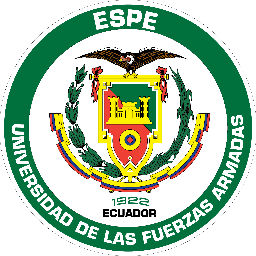 DIRECTOR: ING. FARID MANTILLA., MBA
OPONENTE: ING. MARCO JARAMILLO., MPDE
CAMACHO GODOY TATIANA ELIZABETH
SANGOLQUÍ, AGOSTO  2015
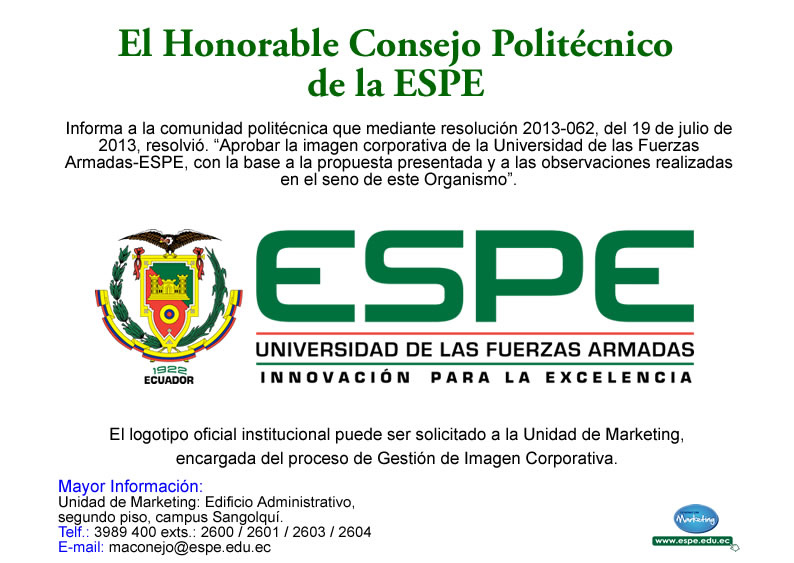 CONTENIDOS
ANTECEDENTES
GIRO DEL NEGOCIO
DIRECCIONAMIENTO ESTRATÉGICO
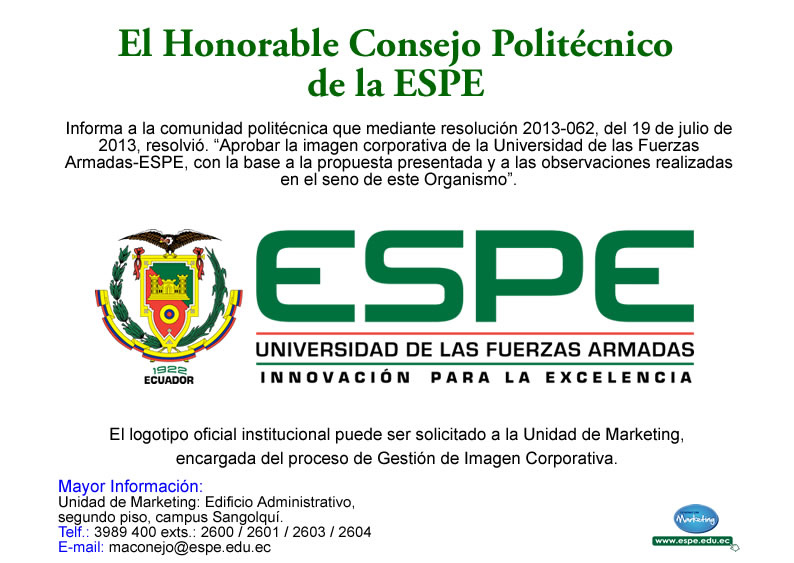 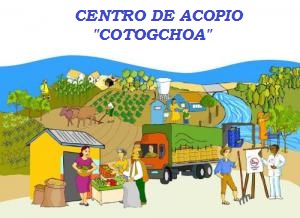 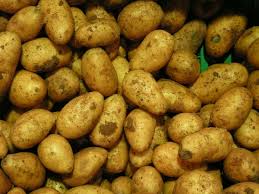 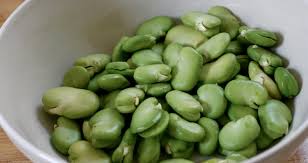 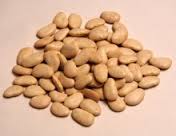 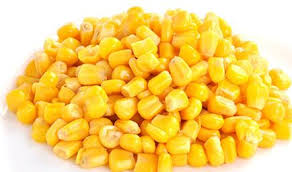 CAPÍTULO II
ESTUDIO DE MERCADO
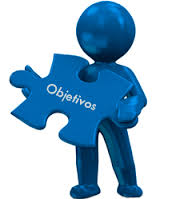 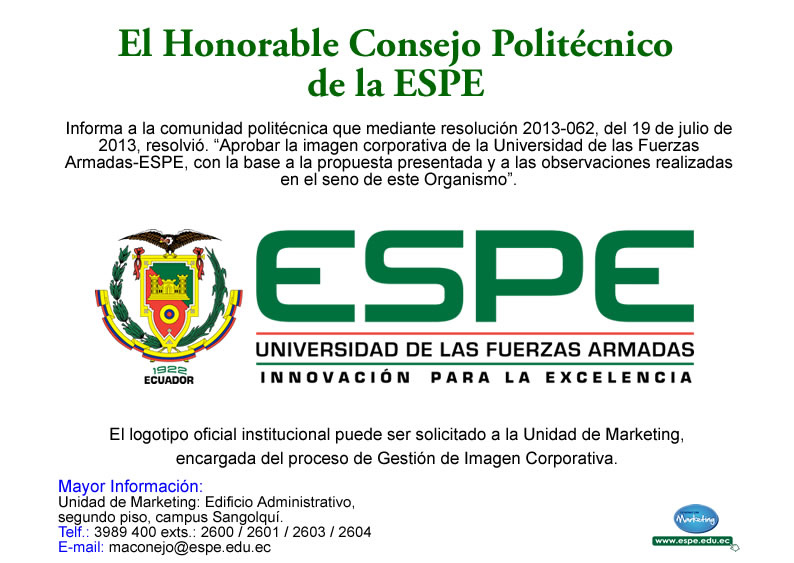 Bajos ingresos familiares
Migración a  las ciudades
Falta de fuentes de empleo
Intervención de intermediarios en las ventas de los productos
Falta de un centro de acopio en la parroquia Cotogchoa.
Precios bajos de los productos agrícolas
Producción no incrementa
Falta de apoyo de las autoridades
No obtienen ganancias en venta de productos agrícolas
Falta de iniciativa de la población
Familias numerosas con bajos ingresos
Falta de una infraestructura para ofertar los productos
Agricultores no tienen acceso a créditos bancarios
NECESIDAD Y JUSTIFICACIÓN
ANÁLISIS UNIVARIADO
Pregunta 3.- ¿Los productos que usted cultiva los destina para la venta?
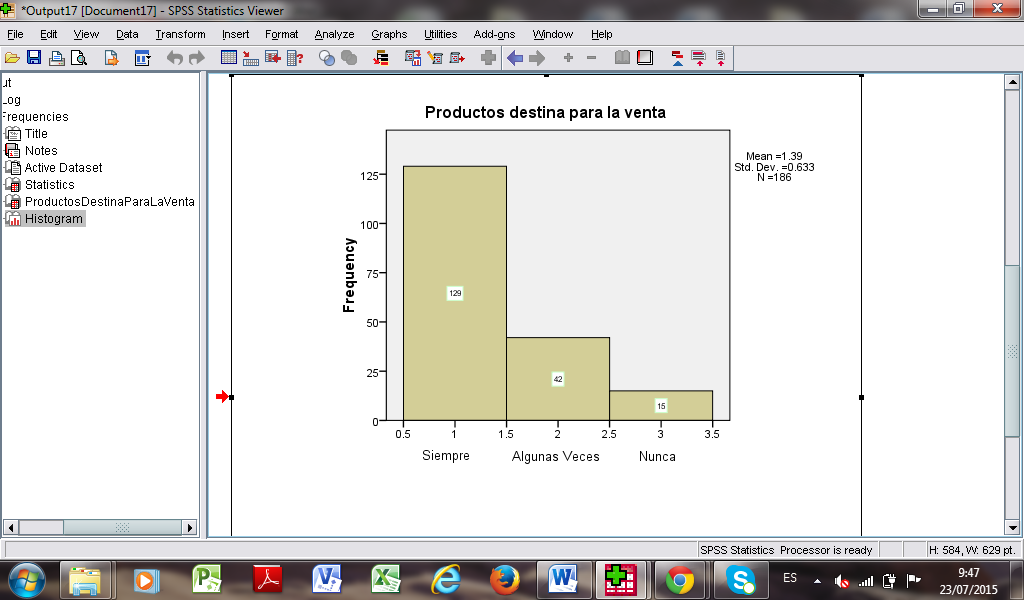 Pregunta 9.- ¿Cree necesaria la creación de un centro de acopio en donde usted pueda vender sus productos directamente al consumidor final?
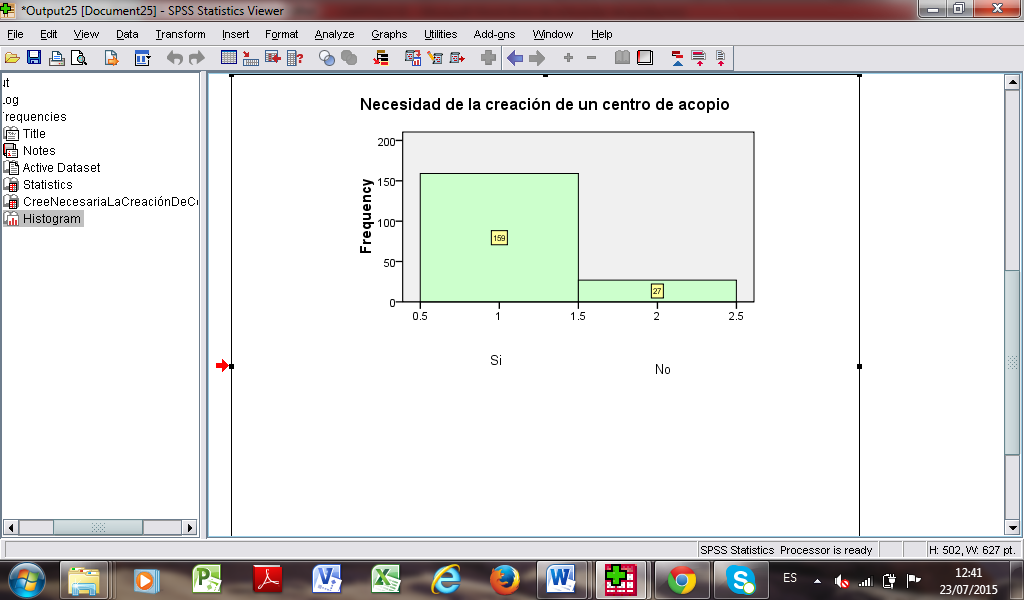 Pregunta 10.- ¿Estaría dispuesto a formar parte de un centro de acopio de productos 
agrícolas en la parroquia Cotogchoa?
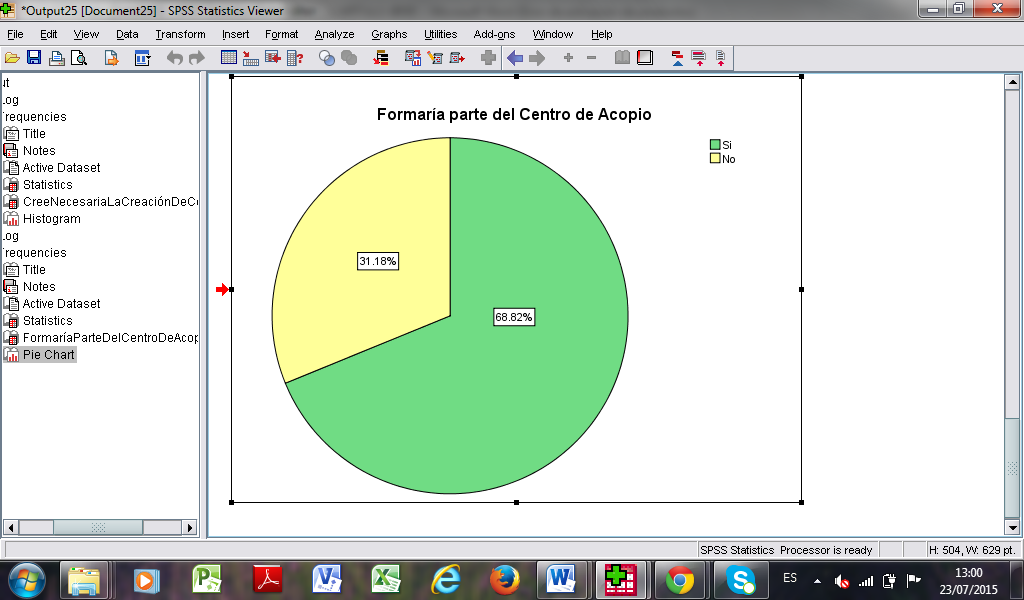 ANÁLISIS BIVARIADO
ANOVA
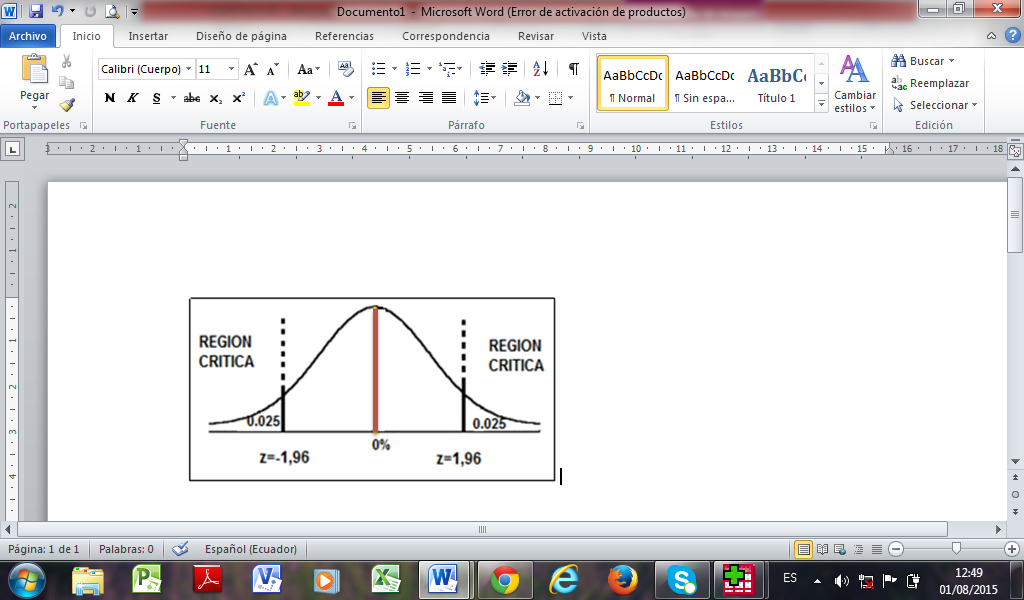 H0: si es mayor que 0,05 se rechaza. 
H1: si es menor que 0,05 se acepta.
CRUCE DE VARIABLES (CROSSTAB)
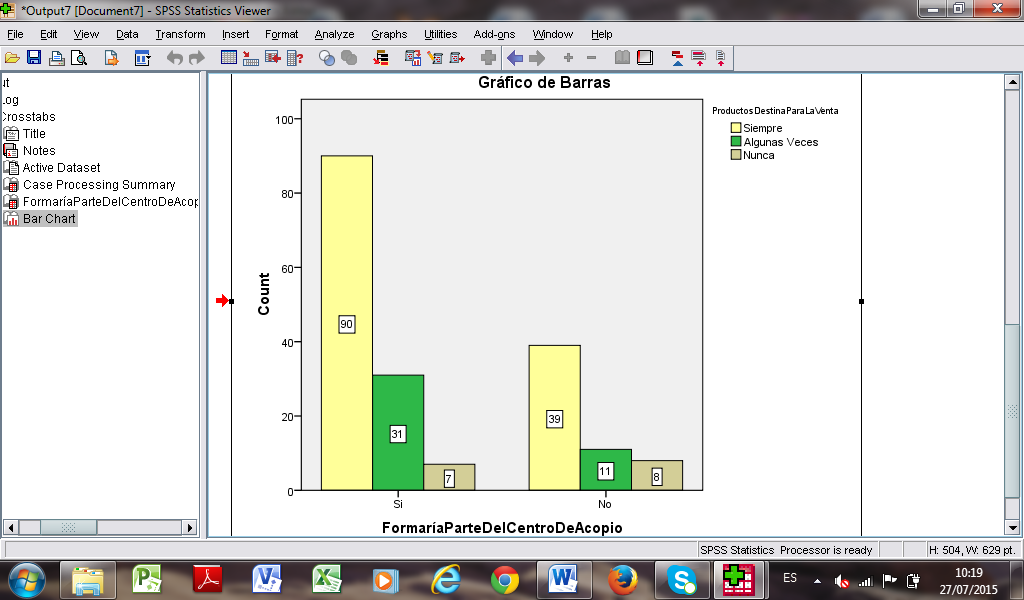 CORRELACIÓN
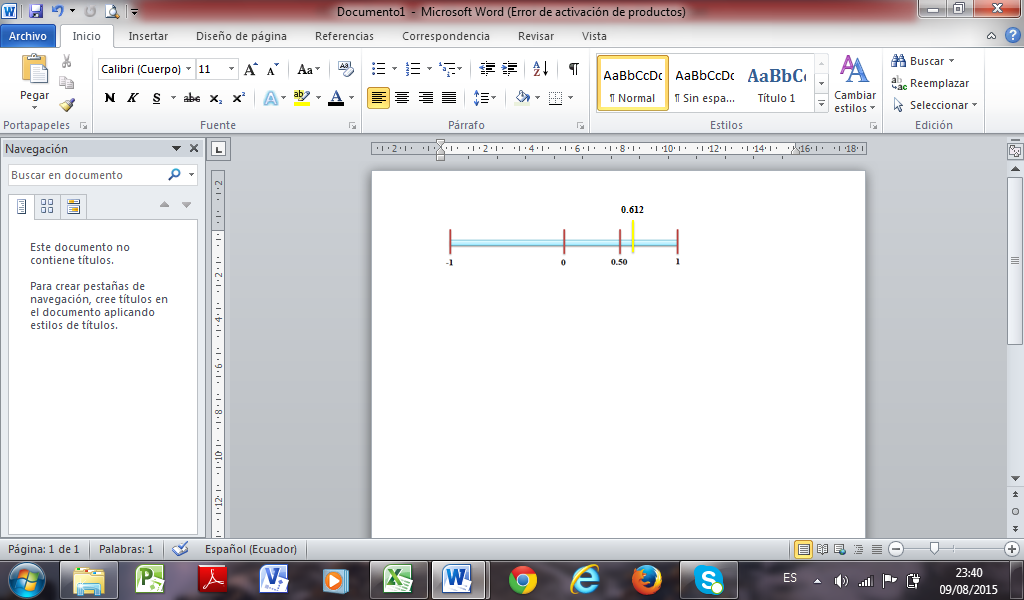 CHI CUADRADO
H0: si es mayor que 0,05 se rechaza. 
H1: si es menor que 0,05 se acepta.
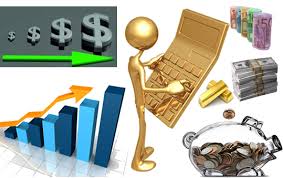 CAPÍTULO III
ESTUDIO TÉCNICO
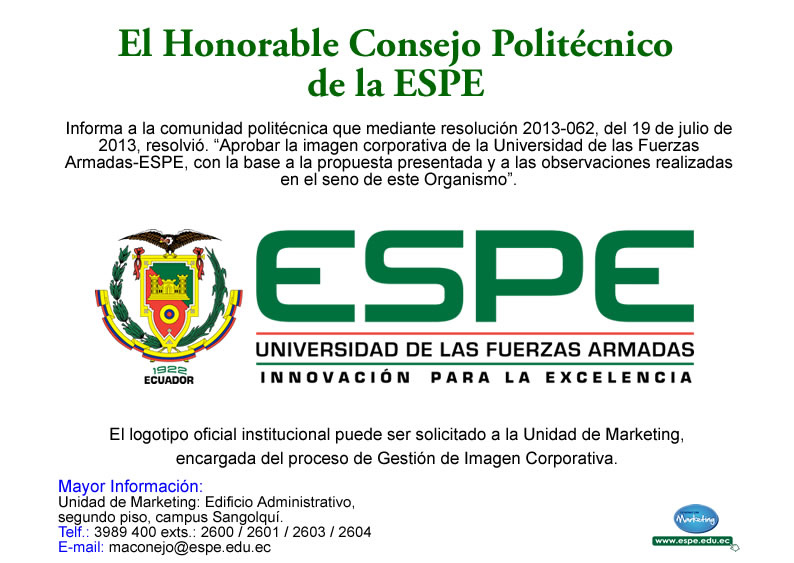 ORGANIGRAMA ESTRUCTURAL
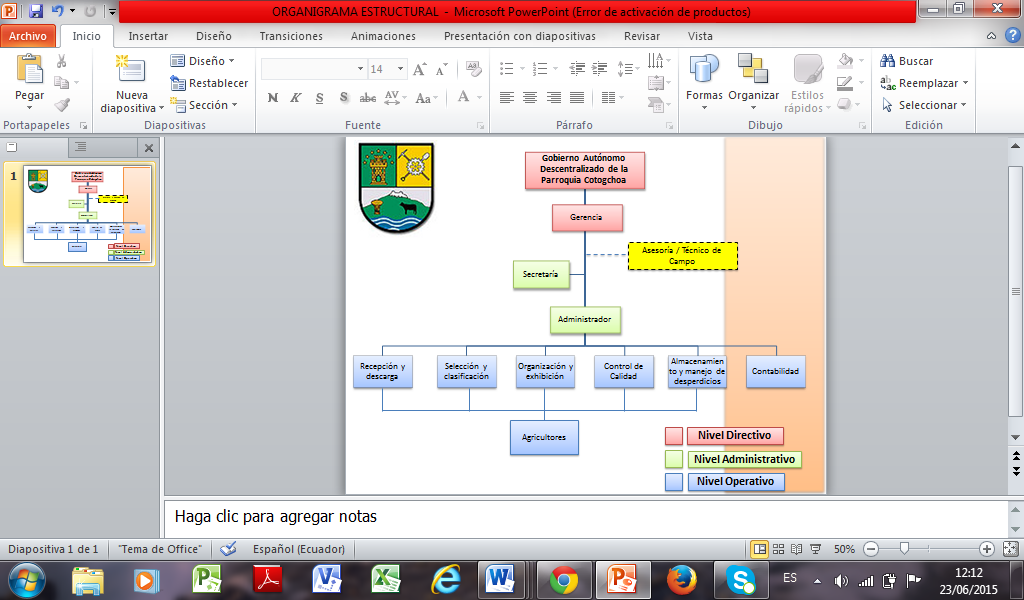 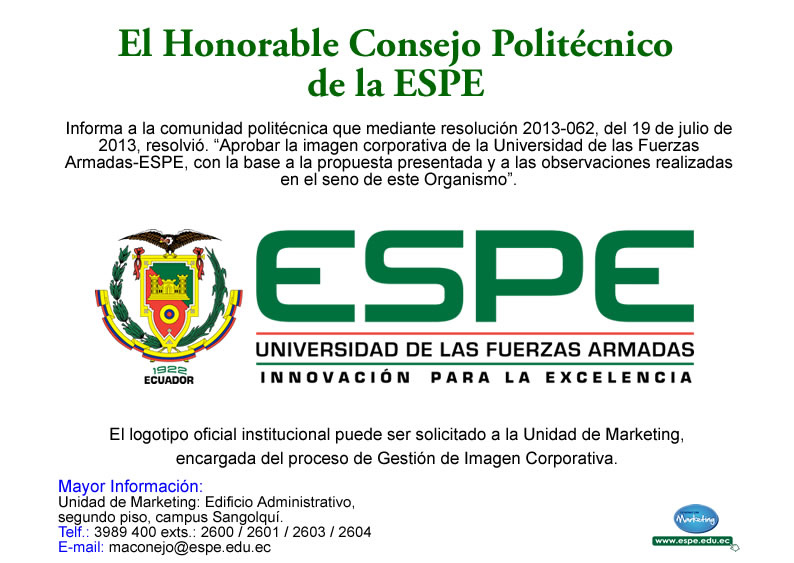 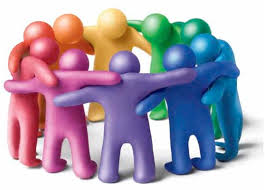 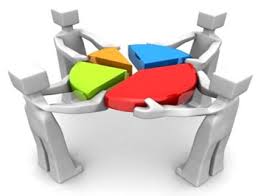 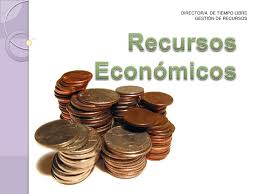 CADENA DE VALOR
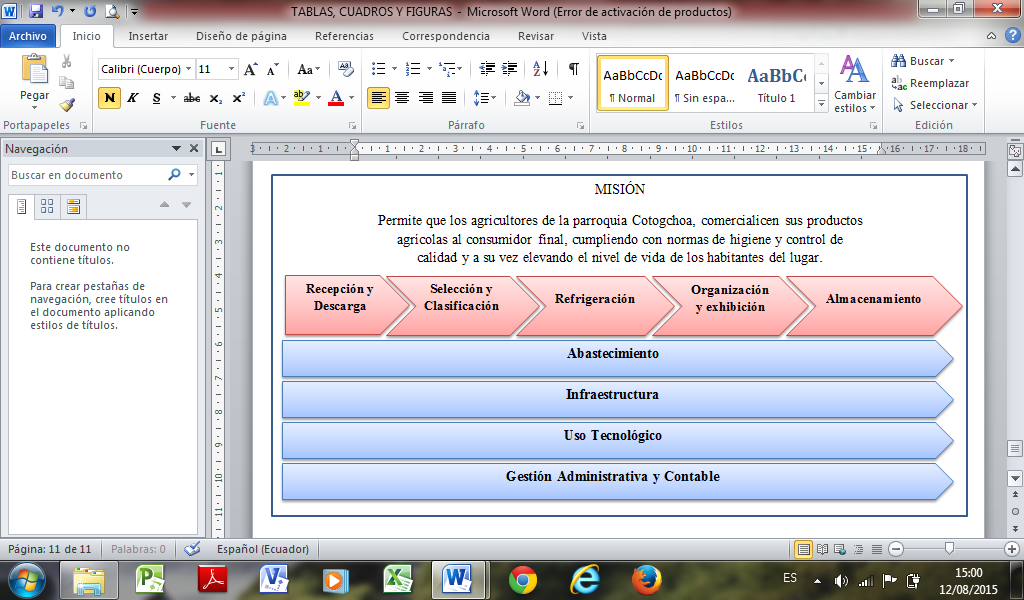 FLUJOGRAMA
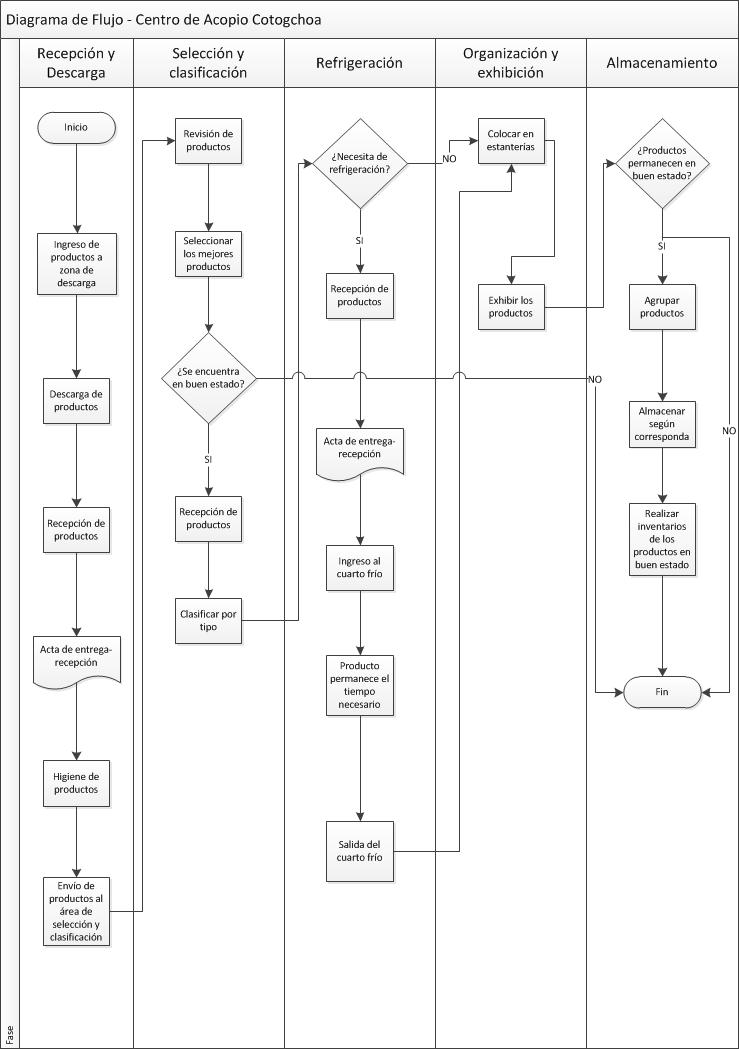 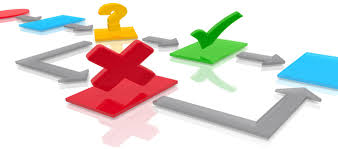 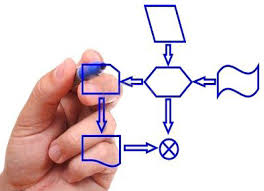 DISTRIBUCIÓN DE LA PLANTA
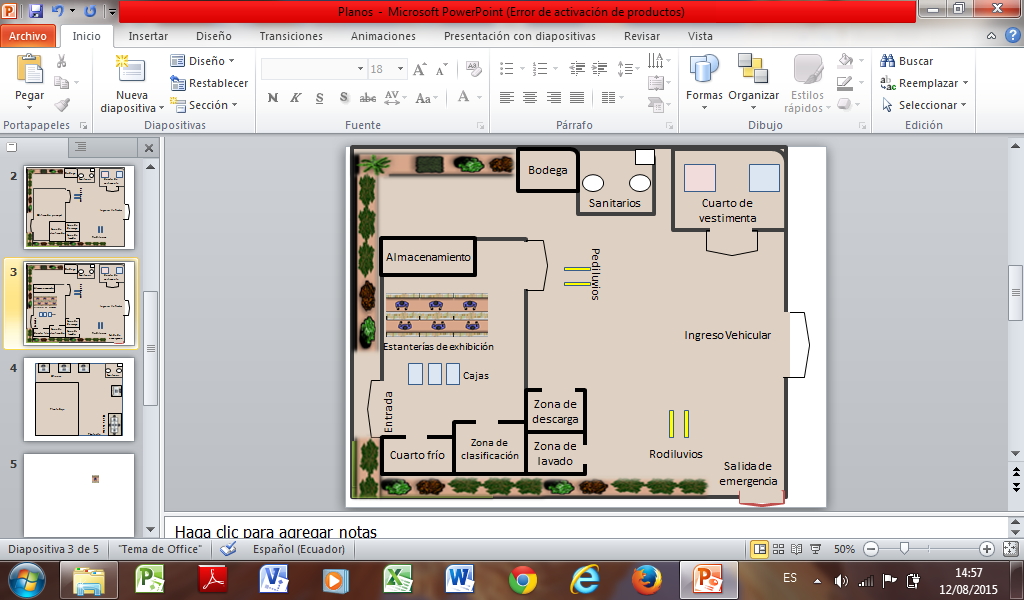 CAPÍTULO IV
ESTUDIO FINANCIERO
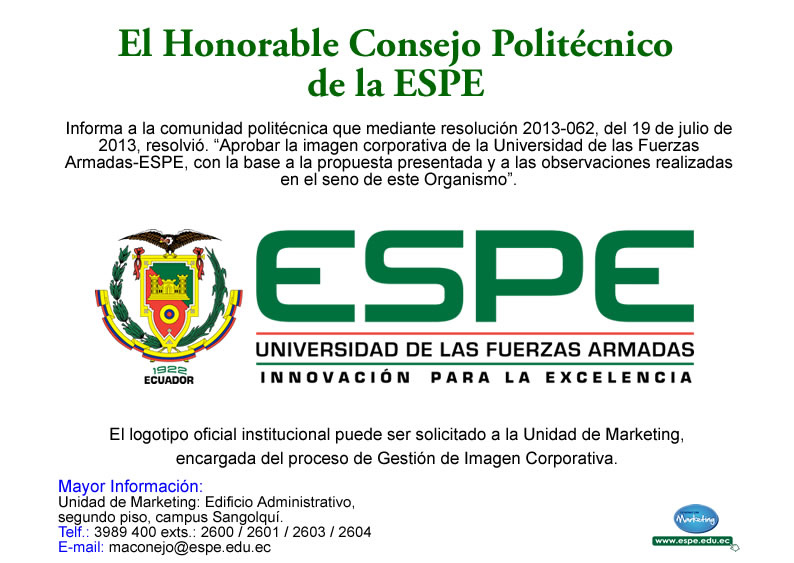 EVALUACIÓN FINANCIERA
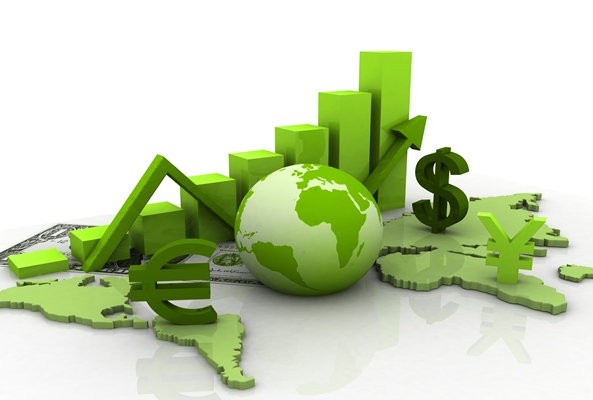 CONCLUSIONES
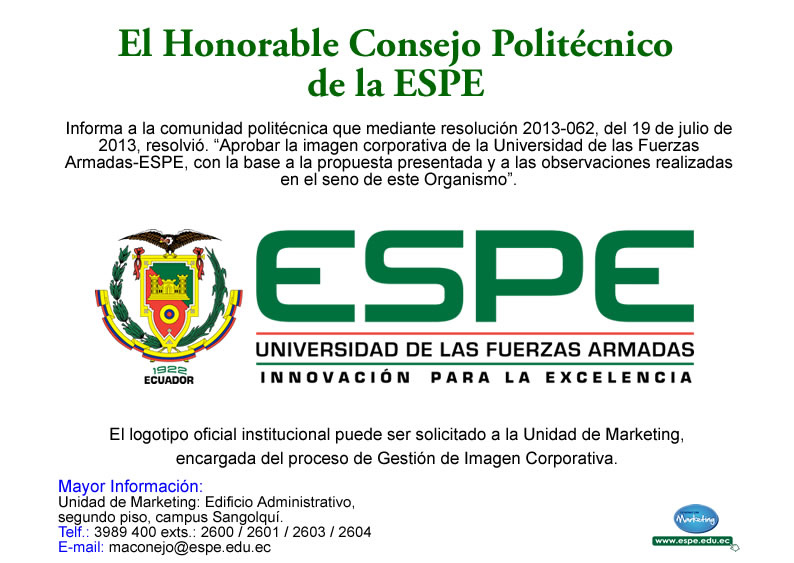 RECOMENDACIONES
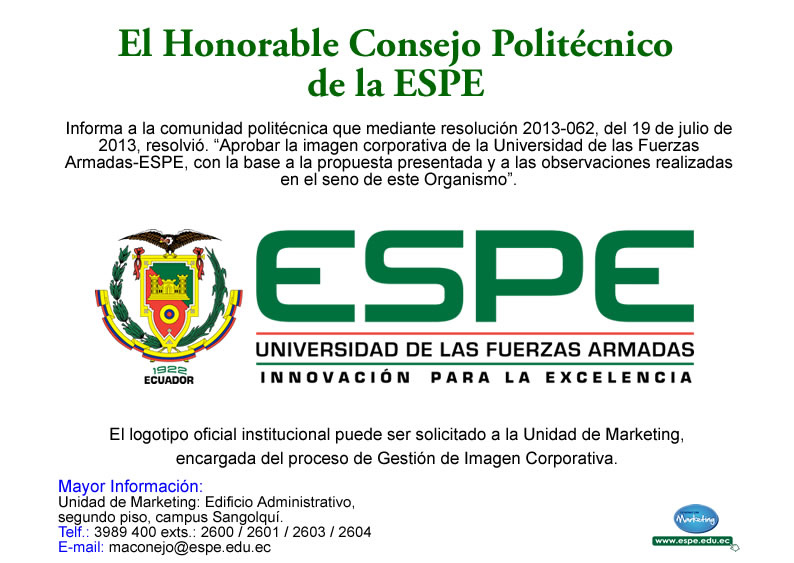 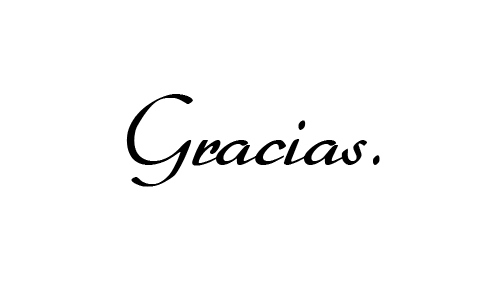